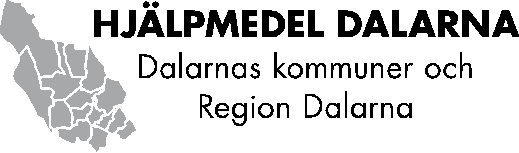 Dalarnas Hjälpmedelscenter
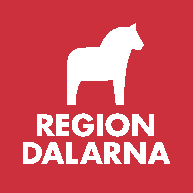 Region Dalarna
Dalarnas Hjälpmedelscenter
Hörsel och Syn Region Dalarna
Hjälpmedel Dalarna
Organisation
2022-10-12
3